Struktura plánu+ Marketingové a obchodní aktivity
Struktura plánu
Kapitola 5
Zásady pro zpracování podnikatelského plánu
hlavní důvody pro zpracování plánu
Každý podnikatelský plán by měl být psán s ohledem na konkrétní publikum. Podnikatelský plán by měl být psán s manažerským týmem a pro zaměstnance, kteří mají co říct k provádění plánu (pokud jsou k dispozici). Nicméně, jedním z hlavních důvodů pro psaní podnikatelského plánu je zajistit investiční prostředky pro podnik
Priority v podnikatelském záměru/plánu
Důvody k vypracování
Plán bude mimořádně užitečný pro zajištění úspěšného provozu podnikání.
Podnikatel se snaží zajistit externí finanční prostředky od bank, rizikového kapitálu, nebo jiných investorů, je důležité, abyste byli schopni prokázat, že budete vytvářet zisk.
Cílem pro jeho sestavení je odhalit slabiny a silné stránky našeho budoucího podnikání, to znamená:
vymezení produktu, který budeme vyrábět a nabízet,
vymezení trhu a okruhu zákazníků,
zmapování konkurence,
zvážení kapitálové náročnosti podnikání a způsobů jeho financování,
každý plán, tedy i podnikatelský musí být doplněn finančním plánem. Východiskem je identifikace zdrojů (vstupů), potřebných pro zahájení podnikání, včetně jejich potřeby a dostupnosti.
zásady pro tvorbu plánů
Podnikatelské plány se v odborné praxi netvoří a neužívají obvykle příliš rozsáhlé. Jako orientační hodnotu je možno použít počet 40 stran plus eventuální příloha, která obsahuje grafy, obrázky a další doplňující informace v rozsahu dalších 40–50 stran. Roční interní plány je možno omezit na 10-20 stran.
Otázky, na které si musíme v plánu odpovědět :
předpokládaný rozsah produkce a výrobní kapacita,
jaké musí být materiálové vstupy, výrobní prostory, dlouhodobý majetek (stroje – výrobní kapacita, oběžný majetek –zásoby surovin ..), vč. speciálních potřeb,
Zásady
jaký musí být můj kapitál na startu a při zahájení provozu,
jak jej získám a za jakých podmínek,
jaké mám vlastní finanční možnosti, příp. partnery,
jaká je kvalita lidského potenciálu, který mohu využít,
lze očekávat přiměřený finanční výnos?
Zpracovaný podnikatelský plán by měl splňovat určité požadavky, a to:
být stručný a přehledný (jeho délka by neměla přesahovat padesát strojových stránek),
být jednoduchý a nezacházet do technických a technologických detailů. Musí být srozumitelný pro bankéře a investory, což jsou zpravidla osoby bez hlubších tech-nických znalostí.
orientovat se na budoucnost, tj. nezabývat se příliš tím, co již firma dosáhla, ale na vystižení trendů, zpracování prognóz a jejich využití k charakteristice toho, co má být dosaženo.
být co nejvěrohodnější a realistický, např. otevřené ohodnocení konkurence zvyšuje důvěryhodnost podnikatelského plánu,
nebýt příliš optimistický z hlediska tržního potenciálu, neboť to snižuje jeho důvě-ryhodnost v očích poskytovatele kapitálu,
nebýt však ani příliš pesimistický, neboť při podceňování může být daný podnika-telský projekt investora mála atraktivní,
nezakrývat slabá místa a rizika projektu - i případné chyby, kterých se firma v minu-losti dopustila,
upozornit na konkurenční výhody projektu, silné stránky firmy a kompetenci mana-žerského týmu,
prokázat schopnost firmy hradit úroky a splátky v případě užití bankovního úvěru k financování projektu,
být zpracován kvalitně i po formální stránce.
Zjednodušená struktura podnikatelského plánu
Podnikatelské plány se obvykle skládají ze tří velkých dílčích částí:
z popisné části, ve které se uvedou souvislosti, předpoklady a plánované aktivity,
z číselné části, která dokumentuje účinek předpokladů a aktivit na počet zaměst-nanců podniku, obrat, investice, likviditu a zisky,
přílohy, která obsahuje obrázky, grafy, studie trhu, podrobné výpočty, smlouvy a další důležité podklady.	

Avšak tato strukturu je nutno detailněji popsat a zpracovat. Doporučenou strukturou může být:
Přehled obsahu, realizační resumé
Charakteristika firmy a jejich cílů, klíčové osobnosti a organizace podniku
Popis nabízených výrobků a služeb
Analýza trhu a konkurence 
Marketing – popis výrobního programu, resp. poskytovaných služeb
Cenová strategie, opatření na podporu prodeje
Odbytová strategie, plán odbytu
Shrnutí
Technologie, IT podpora 
Finanční plánování, Financování
Přílohy
Shrnutí hlavních oblastí podnikatelského plánu
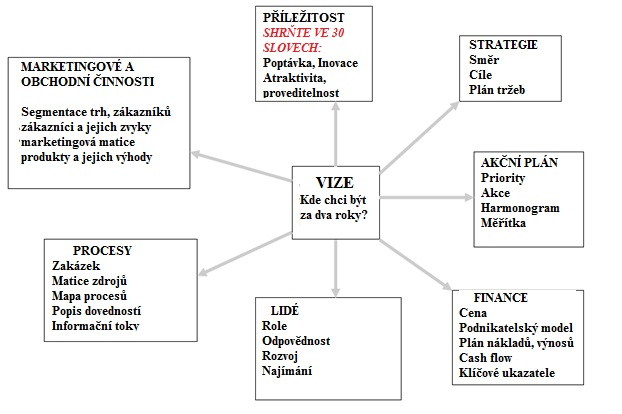 Přehled obsahu, realizační resumé
Titulní strana. Poskytuje informace o autorovi kontaktovat týkající se plánu. Měla by obsahovat všechny relevantní informace jako je název firmy, obchodní logo, adresu kontaktní osoby, telefonní číslo a e-mailovou adresu. Obsah umožňuje čtenáři, aby se zorien-toval v hlavní části plánu. Je třeba identifikovat klíčové kapitoly a podkapitoly. To umož-ňuje čtenáři zaměřit se na části, které by mohly být obzvláště důležité.
Resumé
Realizační resumé. Tato sekce zásadní význam a je možná nejdůležitější částí celého podnikatelského plánu. Je to první část, kterou investor bude číst. Shrnutí by mělo po-skytnout přesný přehled o celém dokumentu. V případě, že shrnutí nedokáže přiměřeně popsat podnikání, někteří čtenáři mohou vyhodit celý podnikatelský plán. Všechny části musí být popsány zajímavým způsobem. Velkou výzvou je, že shrnutí by mělo být relativ-ně krátké, mezi jednou až třemi stranami. Účelem shrnutí (Brown, 1996) je přesvědčit čtenáře, aby četl dál, protože nalezl tyto informace:
•	Co je to za společnost?
•	Kdo jsou zákazníci?
•	Jaká bude její právní strukturu?
•	Jaká byla její historie (pokud existuje)?
•	Jaký typ financování bude požadován?
•	Jaká je výše tohoto financování?
•	Jaké jsou schopnosti klíčových vedoucích pracovníků?
Charakteristika firmy a jejich cílů, klíčové osobnosti a organizace podniku
Charakteristika firmy a klíčové osobnosti. Čtenáři podnikatelského plánu a potenciální investoři by měli mít jasnou představu o manažerského týmu, který bude v podnikání. Měli by vědět, jaký tým bude sestaven s ohledem na znalosti podniku, jejich zkušenosti a schopnosti. Lidské zdroje budou hrát klíčovou roli při určování jeho úspěchu. Tato část podnikatelského plánu má několik prvků. Měl by obsahovat organizační schéma. Je třeba určit, kdo obsadí každou významnou pozici v podniku. Možná budete chtít vysvětlit, co kdo dělá a proč. Pro každého člena řídícího týmu, měli byste mít k dispozici kompletní životopis. To by mělo zahrnovat vzdělání (formální i neformální) a dřívější pracovní zkušenosti.  V závislosti na povaze podnikání budete chtít zahrnout do této sekce i další personální požadavky. Ty by měly určit počet osob, měli byste také určit dovednosti, které potřebují mít. Další diskuse by měly zahrnovat platy, které budou poskytnuty: zda bude vyplacena paušální mzda apod. a jaké výhody máte v úmyslu poskytnout. Kromě toho byste měli projednat veškeré požadavky na školení nebo školicí programy, které budete muset splnit. Měli byste zadat platy pro vedení týmu a zároveň jejich výhody a bonusy nebo jakékoliv pozice, které mohou mít ve společnosti. Tato část by měla také identifikovat případné nedostatky v managementu týmu. Analýza může zahrnovat:
profil společnosti,
minulé úspěchy firmy / týmu,
unikátní kvalifikace,
obchodní milníky,
financování, příjmy, zaměstnanecké dodatky,
popis klíčových členů,
popis členů představenstva / poradců.
Cíl, vize a poslání
Cíle. Toto jsou obecné výroky o tom, co byste chtěli dosáhnout v blízké budoucnosti. Cíle jsou užitečné, ale mohou znamenat komukoli cokoli. V ideálním případě by cíle měly být SMART, tedy konkrétní, měřitelné, dosažitelné, realistické a mají specifickou časovou osu pro dokončení (viz tabulka).
Cíle se tvoří proto, aby investoři a zaměstnanci jasně viděli, čeho chcete dosáhnout. Stanovení cílů je velmi důležité pro kontrolu činnosti podniku.
Vize a poslání. Vize formuluje dlouhodobé cíle a idealizovanou představu o tom, co chcete, aby se stalo. Naproti tomu mise (poslání), formuluje základní povahu podnikání. To znamená, že určení typu podnikání, jak využijete svých schopností a možná i hodnoty, které řídí podnikání. Zjednodušeně řečeno, poslání by mělo řešit následující otázky:
Kdo jsme? 
Koho ​​vidíme jako naše zákazníky?
Jak můžeme poskytovat hodnotu pro zákazníky?
Popis nabízených výrobků a služeb
Tato část by měla být o tom, co nabízíte svým zákazníkům. Mělo by se také hovořit o klíčových kompetencích vašeho podnikání. Měli byste zdůraznit to, co je jedinečné, jako nový výrobek nebo služba, jeho pojetí nebo vlastnictví patentů. Musíte ukázat, jak váš produkt nebo službu specificky vyhovuje konkrétním potřebám trhu. Musíte také zjistit, jak produkt nebo služba bude vyhovovat specifickým potřebám zákazníků. Tato část může zahrnovat diskusi i o technických otázkách. V případě, že je podnikání založeno na technologické inovaci, pak je nutné zajistit adekvátní diskusi o specifické povaze technologie. Tato část může obsahovat rovněž:
Diskusi o budoucích investičních potřeb nebo požadovaný čas na vývoj nových produktů a služeb.
Diskusi o cenách výrobek nebo službu, i když podrobnější diskuse o otázce cen lze nalézt v části marketingového plánu.
Diskusi o cenové politice v porovnání s konkurencí. Jak zapadá do celkové strategie firmy?
Tato část musí být připravena velice důkladně. Investoři budou vědět hodně o průmyslu a jeho omezení. Je třeba identifikovat všechna místa, která by mohla být zdrojem problémů jako jsou právní předpisy, problémy s vývojem nových produktů, zajištění distribučních kanálů apod. Dále je důležité identifikovat stávající konkurenci v tomto odvětví a možných budoucích konkurentů.
Analýza trhu a konkurence
V této části chcete poskytnout ucelený přehled o oboru. Investoři chtějí vědět, zda se jim vrátí počáteční investice. Kdy uvidí zisk? Pamatujte si, že investoři často pečlivě sle-dují trh a jsou si dobře vědomi silných stránek a omezení v určitém odvětví. Investoři hle-dají odvětví, které může prokázat růst. Chtějí také, aby zjistili, zda průmysl je strukturálně přitažlivý. 
Vize
To může zahrnovat provádění analýzy pěti konkurenčních sil Portera či analýzu pro-středí pomocí PEST. Nicméně, toto není požadováno ve všech případech. Tato část obsa-huje informace z těchto oblastí:
•	Analýza odvětví
o	velikost trhu a odpovídající velikost trhu,
o	trendy na trhu,
o	zákazníci a konkurence.
•	 Analýza zákazníka
o	identifikace zákazníka / definice,
o	demografie, potřeby a rozhodování.
•	Konkurenční analýza
o	definování konkurence,
o	popis konkurentů a srovnání,
o	vymezení konkurenční výhody.
MARKETING – POPIS VÝROBNÍHO PROGRAMU, RESP. POSKYTOVANÝCH SLUŽEB, CENOVÁ STRATEGIE, OPATŘENÍ NA PODPORU PRODEJE, ODBYTOVÁ STRATEGIE, PLÁN ODBYTU
Úvodní marketing samozřejmě vždy obsahuje cíl marketingové strategie a jednotlivé prvky marketingového mixu, alespoň v základní formě 4P: produkt, cena, místo a marketingová komunikace. 
Marketingová část podnikatelského záměru by měla poskytnout hlubší informace o tom, jak produkt nebo služba lépe splňuje hodnoty pro zákazníka, než konkurence. Je třeba identifikovat své cílové zákazníky.  Otázky cenové strategie, pokud nejsou uvedeny v předchozí části, by měly být diskutovány podrobněji.
Otázka umístění a odbytu by měly být zpracovány detailně. Tato část by měla rovněž zahrnovat veškeré propagační kampaně, které by mohly být použity. Nezapomeňte analyzovat:
produkty a služby,
cenu, umístění, propagaci, zákazníka,
partnerství.
Technologie, IT podpora
Tato studie začíná nástinem problému, který má být řešen a návrhem myšlenky, jež může být základem řešení problému ve formě vlastního výrobku nebo poskytované služby, dále pak popisem hlavních oblastí použití a výhod. V popisu není vhodné zabývat se technickými podrobnostmi. Důležitější je informace o potřebách a přáních zákazníků, ať již potenciálních či stávajících. 	Zkoumání všech investorů se zaměřuje na otázku, jaký užitek mohou zákazníci od nového výrobku, či služby očekávat. Užitek pro zákazníky vyplývá zejména z úspor nákladů a vyšší výkonnosti ve srovnání s konkurenčními výrobky, dále např. dosáhnutí úspory času, zvýšení jakosti, atd. Popis by měl být uzavřen stručným nástinem příští výrobkové generace a jejími výkonovými parametry a ceny vlastních a konkurenčních výrobků. Z vyhodnocení matice budou jednoznačně vyplývat přednosti a slabiny jak vlastních, tak konkurenčních výrobků.	
Výrobní program, zvolená technologie a velikost výrobní kapacity umožňují stanovit potřebné vstupy, a to jak v naturálním, tak v hodnotovém vyjádření. Pozornost je třeba věnovat především základním materiálům a surovinám, na kterých je výrobní program založen a které tvoří mnohdy značnou část výrobních nákladů. Mezi podstatné faktory, které je třeba vzít do úvahy, patří především:
dostupnost daného základního materiálu,
možnosti substituce daného materiálu v případě jeho nedostupnosti,
kvalita materiálu či suroviny posuzovaná pomocí určitého souboru fyzikálních a chemických vlastností,
vzdálenost zdrojů materiálu (suroviny) pro odhad nákladů na dopravu,
míra rizika spojená se zabezpečováním daného materiálu či suroviny, cenová úroveň materiálu (suroviny), atp.
Volba technologie a výrobního zařízení jsou na sobě vzájemně závislé. Poskytovatel kapitálu musí být seznámen se všemi aspekty výroby (používané technologie, stroje a zařízení, personál, výrobní kapacity, materiální zabezpečení, místo výroby). Při popisování výrobních metod je velmi vhodné používat jednoduché diagramy, které usnadňují porozumění předkládané problematiky a vyhnout se tak složitým popisům.
Technologie, IT podpora 2
Správně navržený informační systém podniku, podpořený výpočetní technikou, podstatně ušetří prostředky i pracovníky a stává se nástrojem k získání podstatné konkurenční výhody. Informační potřeby se na hierarchicky nejvyšší úrovni definujeme většinou tím, že umíme odpovědět na následující otázky:
Má vedení podniku dostatečně jasný a dobře formulovaný soubor dlouhodobých a krátkodobých cílů,
Jaké jsou zdroje, potřebné k zavedení a provozování těchto informačních systémů,
Jak by měly být tyto zdroje distribuovány, organizovány, spravovány a řízeny
Finanční plánování, Financování
Hlavním cílem finančního plánování je ukázat investorům, jak se bude vyvíjet finanční situace v podniku, když bude dosahovat všech plánovaných cílů. Tato část je jednou z nejsložitějších etap při tvorbě podnikatelského záměru. Finanční plán je zpravidla vypracováván na 3 – 5 let a je rozdělen na tyto části:
plán likvidity
výkaz zisků a ztrát
bilance (rozvaha)
propočet základních ukazatelů
Uvedené výkazy obvykle tvoří přílohu projektu, v textu jsou komentáře a analýza jednotlivých částí plánu.
Finanční plánování, Financování 2
Finanční plán ve zkratce zahrnuje:
pro-forma účetní závěrky,
ověřování předpokladů a prognóz,
zdroje a použití fondů
Při přípravě finanční části podnikatelského plánu je třeba určit peněžní potřeby společnosti a vysvětlit, jak budete moci splatit dluh. Tato informace je zásadní pro získávání finančních prostředků. Je nutno vyčíslit částku, kterou potřebuje společnost pro start-up a počáteční provozní činnost a poskytuje přehled o navrhovaných zdrojích financování. Představuje finanční výhledy, včetně předpokládaných tržeb, nákladů a zisků (nebo ztrát). To odkazuje na soubor částí výkazů, které jsou zahrnuty v dodatku k obchodnímu plánu.
Obchodní plány jsou analýzy budoucnosti; mohou být ve variantách – buď optimistické předpoklady anebo realistické či pesimistické odhady. Z hlediska potenciálního investora, je vždy lepší klonit se k realistické variantě. Bez ohledu na zkušenosti, obchodní plány jsou obecně vzato postaveny zkušenostech a očekáváních. Bohužel, budoucnost není vždy jasná. To je důvod, proč je tak důležité vědět, co se děje v podnikatelském prostředí.
Finanční plánování, Financování 3
Plánování likvidity. V podnikatelských plánech se tato část označuje jako výkaz cash-flow. Jedná se o podchycení všech příjmů a výdajů firmy podle jejich výše a termínů, jejich srovnání a identifikaci úzkých míst likvidity tj.  převahy výdajů nad příjmy. Závěrečným krokem je odstranění úzkých míst likvidity prostřednictvím vhodných finančních opatření. Tento systematický postup je v praxi velmi důležitý. Při vypracování cash-flow je nutné přihlédnout ke všem příjmů a výdajům, případné přehlédnutí některých hodnot by mohlo vést ke zpochybnění celého finančního plánování. Plány likvidity se v prvním roce činnosti firmy sestavují na každý měsíc a dále pak minimálně na tříleté období dopředu po jednotlivých rocích. Výsledkem je pak ucelený přehled o veškerých finančních prostředcích, které firmou protékají.  	
Výkaz zisků a ztrát. Výkaz zisků a ztrát se sestavuje minimálně na tříleté období. Na rozdíl od plánu likvidity se zde zahrnují pouze výnosy a náklady. Sečtou se všechny výnosy minulého roku a od toho se odečtou souhrn nákladů za uplynulý rok. Rozdíl pak představuje roční přebytek, příp. roční schodek. Obsahové položky jsou dány zákonem o účetnictví, provádějícími vyhláškami vlády, daňovými zákony, účetní osnovou a postupy účtování. Na těchto základech lze propočítat budoucí hodnotu podniku.	
Bilance aktiv a pasiv (Finanční bilance). Rozvaha slouží jako základ pro zhodnocení majetkové a finanční situace podniku. V bilanci se uvádí veškerý majetek (věci a práva) na straně aktiv a stav finančních prostředků (vlastní a cizí kapitál) na straně pasiv. Aktiva a pasiva jsou z hlediska celkové hodnoty shodná. Pomocí bilance aktiv a pasiv si investoři – např. banky – vytvářejí představu o vývoji stavu majetku a vlastního kapitálu podniku. Z určitých bilančních položek lze propočítávat některé charakteristické veličiny, které můžeme srovnávat s charakteristikami či hodnotami příslušného odvětví, ale i posuzovat jejich časový průběh. Bilanční výpočty umožňují finančnímu úřadu, společníkům a ostatním poskytovatelům kapitálu získat přehled o majetkové situaci firmy. Je nutné, aby se rozvaha řídila platnými zákonnými předpisy a normami. 	
Ekonomické ukazatele.  Ze správně sestavených výkazů cash-flow, výkazu zisků a ztrát a bilance lze vypočítat celou řadu ekonomických ukazatelů, které názorně vypovídají o stavu firmy vzhledem ke společníkům, věřitelům, investorům, akcionářům a podobně. Jedná se především o ukazatele likvidity, rentability, ziskovosti a zadluženosti. K analýze obchodního podniku se vybírají i jiné ukazatele než k analýze výrobního podniku, řada z nich je však použitelná pro každý podnikatelský subjekt, např.: výše, tj. výše zisku, míra zisku nebo-li rentabilita tržeb, nákladů, dále např. podíl vlastního kapitálu, likvidita, tok hotovosti, rentabilita vlastního kapitálu, návratnost investic, atd.
analýza rizik
Analýza rizika podnikatelských subjektů má za cíl zvýšit pravděpodobnost jejich úspěchu a minimalizovat nebezpečí nezdaru. Analýza rizika tak tvoří určitou závěrečnou fázi přípravy podnikatelského projektu, kdy jsou již vyjasněny:
základní prvky projektu (výrobní program, výrobní kapacita, technologický proces, normotvorná základna, např. spotřeby materiálu, energie…), 
umístění podniku,
propočtena určitá kritéria efektivnosti, atp.	
Cílem analýzy rizika je zjištění:
které faktory, např. nákladové položky – jsou významné a nejvíce budou ovlivňovat riziko při realizaci projektu,
jak velké riziko je přijatelné nebo nepřijatelné,
jakými opatřeními je možno snížit riziko na přijatelnou míru.	
Postup, užívaný při analýze rizika, vychází z nutnosti práce s rizikem a mírou nejistoty, kterou chceme snížit zvýšením kvality přípravy projektu. Náplň analýzy rizika většinou vychází z těchto kroků:
určení faktorů rizika jako veličin, jejichž budoucí vývoj může být ovlivněn (z vnějšku např. potenciální konkurence, změna legislativy, ekonomická a cenová rizika..),
stanovení významnosti faktorů rizika (stanovujeme většinou expertně nebo s využitím tzv. analýzy citlivosti).
stanovení rizika podnikatelského projektu, a to buď formou číselného vyjádření, tzn. např. prostřednictvím ekonomického kritéria (rentability kapitálu, čisté současné hodnoty apod.), nebo nepřímo prostřednictvím souboru informací, které jsou určitými charakteristikami o míře možného rizika. zde již můžeme pracovat kritickými body zvratu a s celou řadou ekonomických kategorií pro srovnávání a hodnocení.
hodnocení rizika projektu a přijetí nutných opatření k jejich snížení. v této části postupu vycházíme ze 2 základních možností, a to odstranění rizika, resp. zeslabení příčin vzniku rizika. nebo druhá cesta, tou je snížení nepříznivých důsledků rizika.
příprava plánu korekčních opatření vychází z předcházejícího kroku a měla by bát účinným nástrojem, pomocí kterého kvalitně a pohotově reagujeme na tyto situace. vychází ze zjednodušení modelových situací, např. situace (signály na trhu- pokles poptávky)   akce : zastavit přijímání pracovníků,  snížit režijní náklady…
	náplň rizika a možné postupy řešení.
Harmonogram, zhodnocení
Závěrečná část podnikatelského plánu by měla obsahovat jednak shrnutí základních aspektů, rozvedených v jednotlivých oddílech tohoto plánu, jednak časový plán realizace podnikatelského projektu. Z časového plánu by měl poskytovatel kapitálu získat především informace o době výstavby, době zahájení podnikatelské činnosti a o termínech, kdy bude třeba vynaložit finanční prostředky.
Přílohy
Součástí podnikatelského záměru jsou přílohy. V přílohách je možné uvést např. výpisy z obchodního rejstříku, životopisy klíčových osobností firmy, výkresy výrobků, výsledky průzkumů trhu, výsledky propagačních akcí, technologické schéma výroby, výsledovky, rozvahy a toky hotovosti, propočty kritických bodů, aj.
Na co pamatovat konkrétně při vyplňování formuláře jednoduchého odhadu pří-jmů v hotovosti uvádí Blackwell. Můžeme je shrnout následovně:
•	nejdříve uveďte čísla, kterými jste si nejvíce jisti, 
•	vyplňte všechny údaje za měsíc, ve kterém byly peníze vydány. 
•	poté začněte vyplňovat platby, kterými jste si jisti:
o	nájmy, 
o	podíly, 
o	platby za vozidla a strojní vybavení, 
o	splátky úvěrů, 
o	mzdy všech zaměstnanců, 
o	vlastní životní náklady, 
o	statní očekávané platby.
•	Následují pravidelné příjmy jako:
o	dotace vládních organizací, 
o	částky za pronájem.
Zakladatelský rozpočet. Zpracování rozpočtu je nedílnou součástí podnikatelského plánu, cílem je specifikace a kvantifikace potřebných zdrojů: soupis potřebného dlouho-dobého majetku oběžného majetku, předpokládaný rozsah výnosů, nákladů a zisku ve variantách, sestavení očekávaného toku peněžní hotovosti a propočet předpokládané návratnosti vložených prostředků.
Položka provozních nákladů.  Další položky jsou poněkud složitější. Jde o krytí pro-vozních nákladů, jejichž výše ještě není jistá, protože jste dosud neobdrželi faktury. Bu-dou v nich ale jistě zahrnuty:
•	platby za elektřinu a plyn, 
•	telefon, 
•	náklady na reklamu a publicitu, 
•	pohonné hmoty, 
•	psací potřeby a tisk, 
•	poštovné, balné, 
•	pojištění, 
•	opravy a rekonstrukce,
•	další dle oboru podnikání.
Veškeré údaje je nutno uvést u těch měsíců, ve kterých je musíte zaplatit. „Opravy a rekonstrukce“ jsou svou povahou nejisté, ať už co se týká výše nákladů, či časového úda-je.
Další položky. Navíc je zapotřebí evidovat počáteční příjmy a platby – tyto jednorázo-vé transakce, které váš podnik odstartují. Příjmy nebo výdaje budou zahrnovat:
•	úvěry z banky, 
•	půjčky od rodiny a přátel, 
•	vaše vlastní peníze, které vkládáte na podnikový účet pro zahájení podnikání, 
•	finanční podpora (granty).
•	V platbách mohou být uvedeny:
o	platby za leasing, 
o	strojní zařízení,
o	počáteční licenční poplatky, 
o	právní poplatky, 
o	instalační náklady, 
o	vybavení kanceláří, 
o	počáteční zásoby, 
o	reklama pro uvedení výrobku na trh. 	
Rozpočet nutných nákladů před zahájením aktivit.  V čem podnikat – budova. Je možno se rozhodnout pro jednu ze dvou variant. První možností je pronájem budovy. Největší výhodou této varianty je snížení vysokých vstupních nákladů na výstavbu a dále je možné vybrat objekt v bezprostřední blízkosti příslušné např.  vysokorychlostní komu-nikace. Naopak vzrostou náklady provozní z důvodu pravidelné nutnosti placení nájem-ného. Druhou možností je nová výstavba, stavba na míru a dle konkrétních požadavků a potřeb. Zde jsou výrazné jednorázové výdaje, problém výběru vhodné lokality, problémy ceny, dodavatele stavby, projektu, atd. a samozřejmě finanční zdroje. Výhodou však je „provozovna šitá na míru“ a budoucí odpisy jako důležitý zdroj pro interní financování potřeb firmy.
Dalšími položkami mohou být: regálové vybavení pro zásoby zboží, inventář – nábytek, výpočetní technika + software, dopravní technika, manipulační technika, zásoby  materiá-lu a zboží pro výrobu, služby.
K důkladnému seznámení se s problematikou slouží specializované předměty či relevantní literatura např.
SRPOVÁ, J. a kol., 2011. Podnikatelský plán a strategie. Praha: Grada. ISBN 978-80-247-4103-1.
ČERVENÝ, R. a kol., 2014.  Business plán: krok za krokem. Praha: C.H. Beck. ISBN 978-80-7400-511-4.
Marketingové a obchodní aktivity
Kapitola 11
Obchodní (marketingový) plán
Základní aktivita, provázáno např. s tvorbou plánu
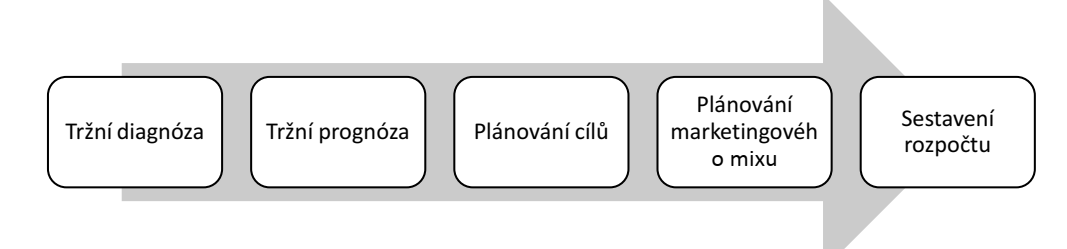 Marketingový plán
ukazuje, jaké kroky musí podnik provést, aby realizoval své obchodně-marketingové cíle. 
Vychází z předchozích analýz trhu
Může mít ovšem i rozsah několika desítek stran. Malý podnik, resp. živnostník si obvykle vystačí s plánem na 1 až 2 stránky.
Struktura plánu 1
Stručné shrnutí – shrnutí nejdůležitějších faktů plánu.
Vize a poslání podniku, podnikové cíle a strategie. Vize a poslání (mise) stojí na samotnémpočátku strategického procesu, bez jejich stanovení nemůže žádný podnik úspěšně fungovat.Zatímco vize dává odpověď na otázku, jak bude podnik vypadat v budoucnosti, poslání představuje hlavní důvod jeho existence.
Situační analýza – analýza vnitřního a vnějšího prostředí podniku. Situační analýza podnikuzkoumá jednotlivé složky a vlastnosti vnějšího prostředí (makro a mikroprostředí), ve kterémpodnik podniká nebo které na něj nějakým způsobem působí, a vnitřní prostředí podniku (kvalita zaměstnanců, produktů a služeb, organizační struktura, kultura firmy, materiální faktory,aj.). Vnitřní prostředí se na rozdíl od vnějšího vztahuje na faktory, které mohou být firmoupřímo řízeny a manažery ovlivňovány
Struktura plánu 2
Závěr komplexní analýzy podniku (SWOT analýza). Výsledky působení vnitřního a vnějšíhoprostředí podniku ideálně shrnuje SWOT analýza, a to ve formě nejdůležitějších slabých a silných stránek ve vztahu k nejzávažnějším příležitostem a hrozbám.
Marketingové cíle a cílové trhy. Stejně tak jako podnikové cíle, i ty marketingové musejí být SMART. Před výběrem vhodných strategií by měly být zvoleny trhy, na které podnik zaměří svou pozornost. 
Marketingová strategie. Marketingová strategie obecně popisuje směr, jak se dostat k vytýčenému cíli. 
Rozpočet na marketing. 
Operativní plán
Způsob kontroly
Marketingový plán je nezbytnou součástí podnikových plánů. Jeho rozsah může býtrozdílný v závislosti na velikosti podniku. Struktura se ovšem lišit nebude. 
K nejdůležitějším částem marketingového plánu patří rozhodnutí o tom, jaké produkty a komu nabídnout, jak se zákazníkem komunikovat a za jakou cenu mu produkt prodat.
Marketingový plán si mohou podniky za úplatu nechat zpracovat, nevýhodou ale ježe externí firma sice ovládá všechny potřebné marketingové techniky, ale chybí ji podrobná znalost vnitřního prostředí podniku. 
Zamyslete se nad výhodami a nevýhodami využívání marketingových nástrojů v malých podnicích